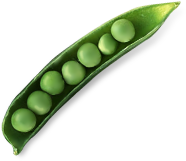 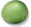 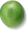 吐司沾濃湯
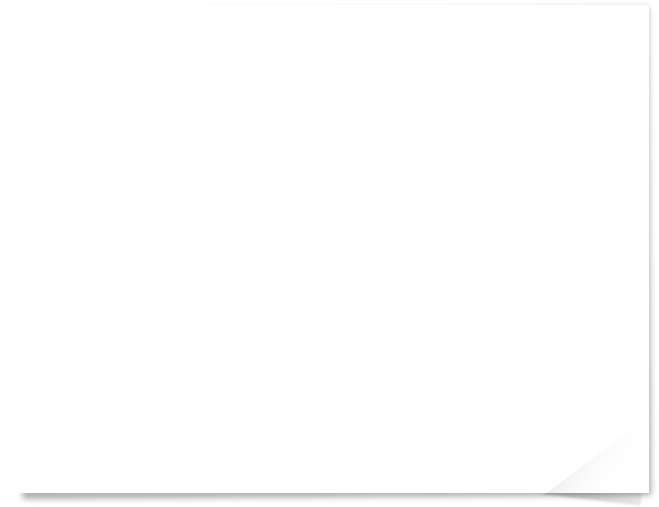 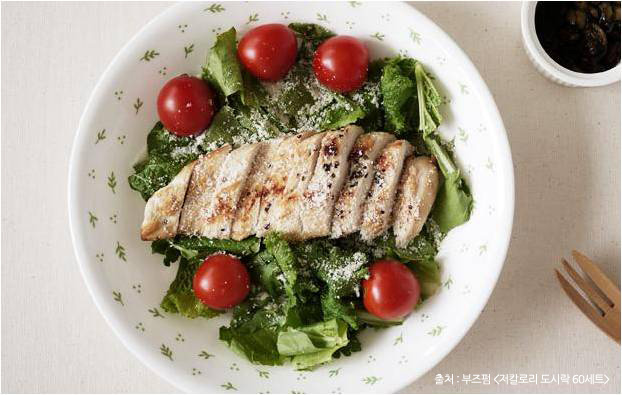 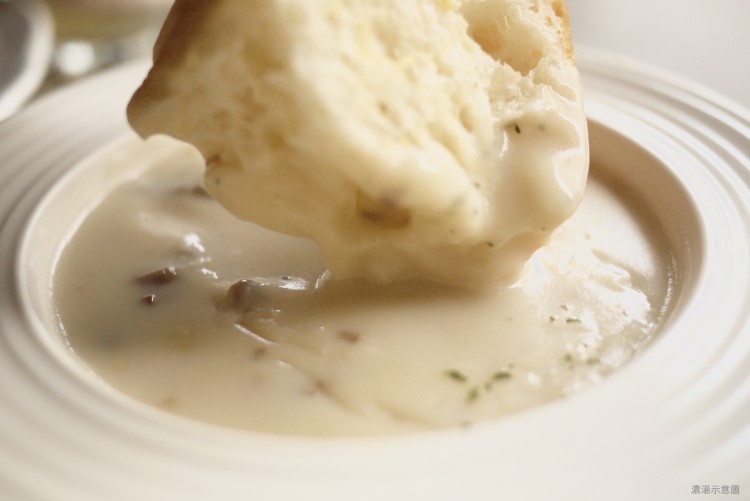 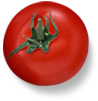 帶給你滿滿的幸福感
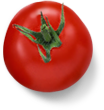 普二乙 16 彭星硯
選擇這道菜的原因
小時候親戚的小孩來花蓮時都會指名要吃這道菜，沒有小孩子不喜歡喝濃湯。結束一整天的遊玩行程，晚上大家聚在一起享用濃湯，互相談天，訴說著當天發生的大小事。
食材
03
04
02
01
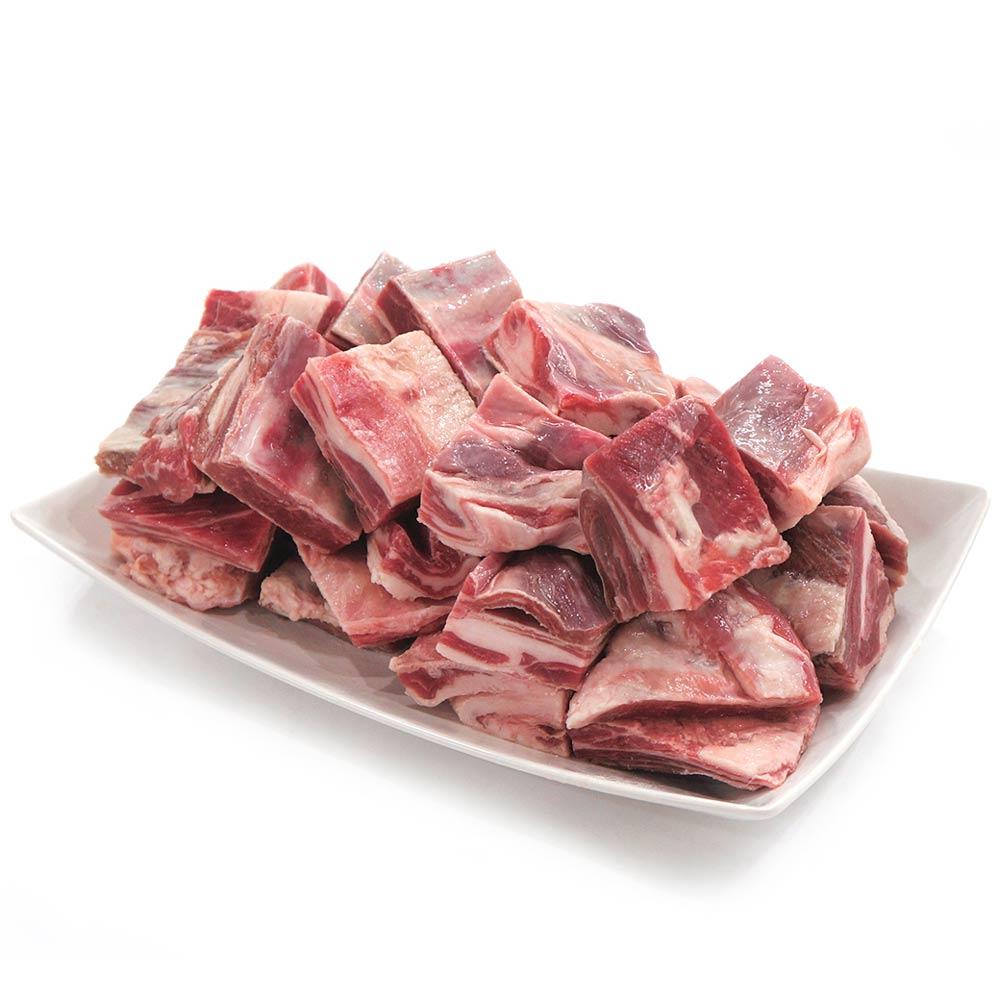 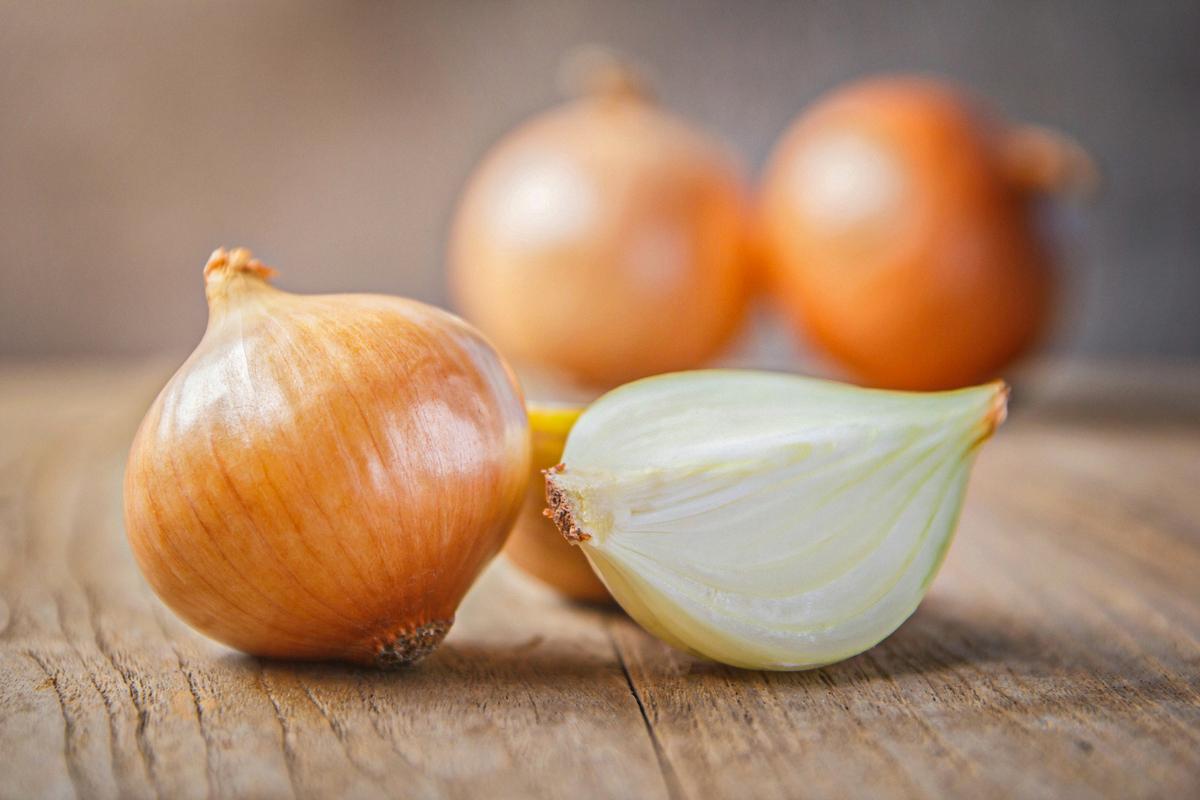 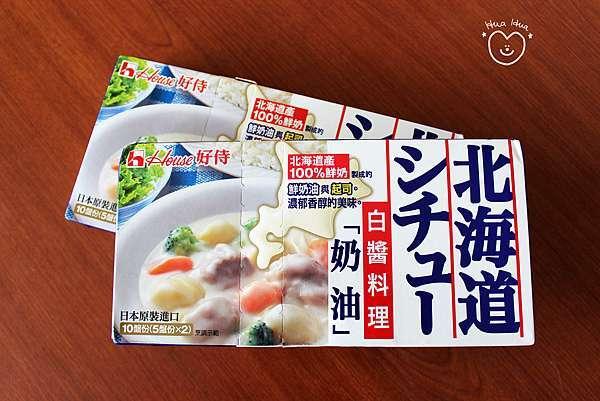 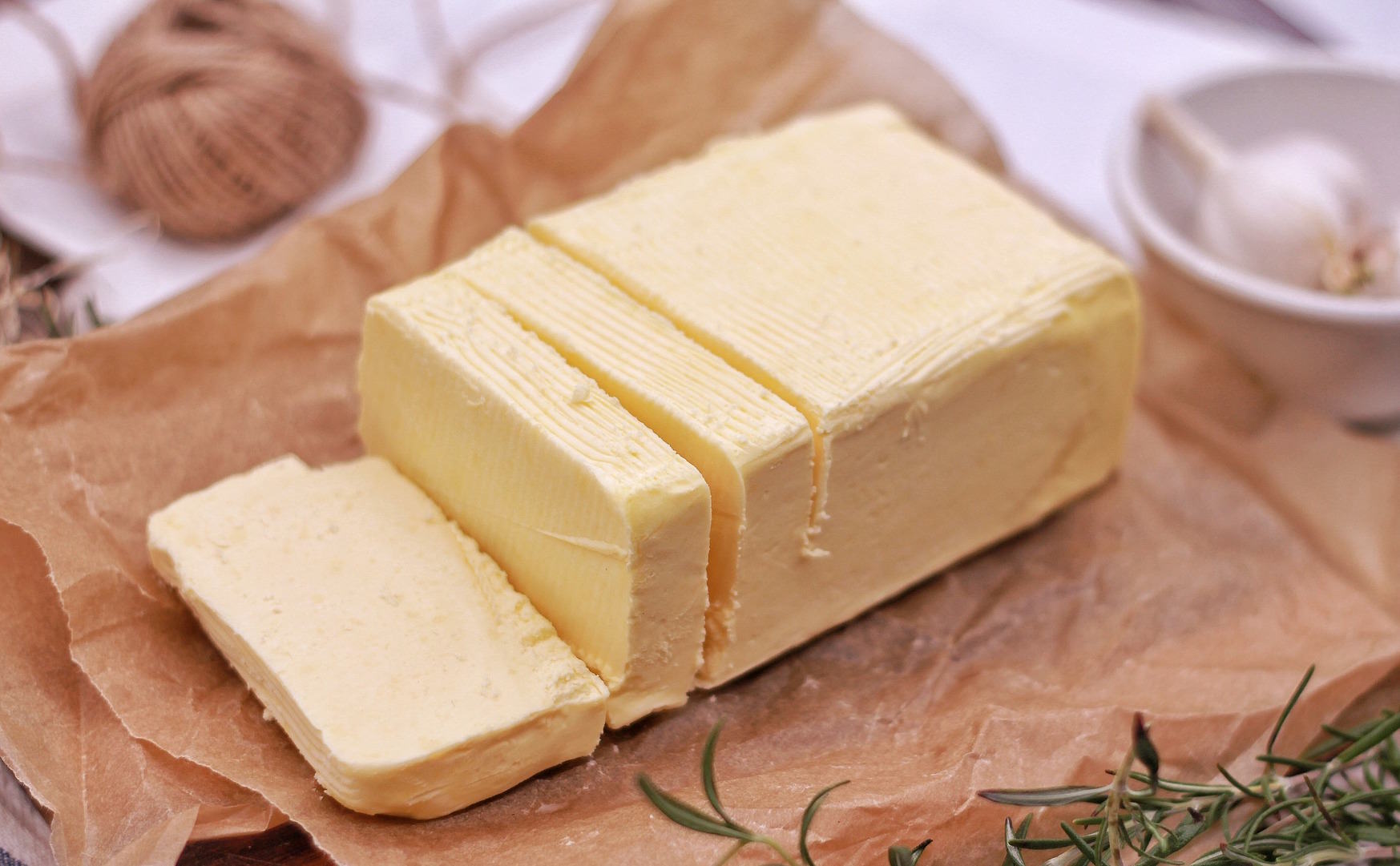 排骨肉適量
洋蔥半顆
切成碎末
奶油少量
北海道濃湯塊
一盒
07
06
05
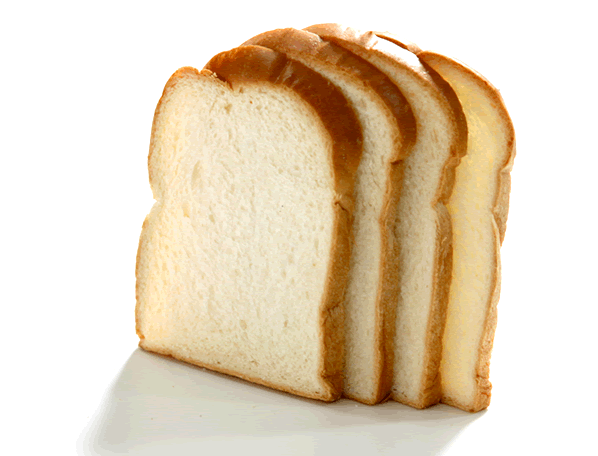 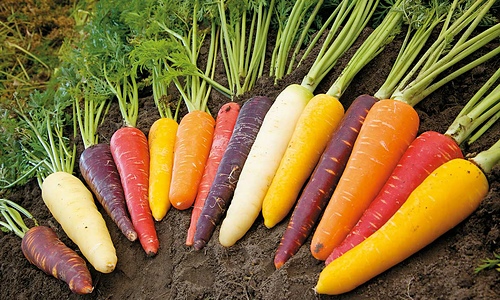 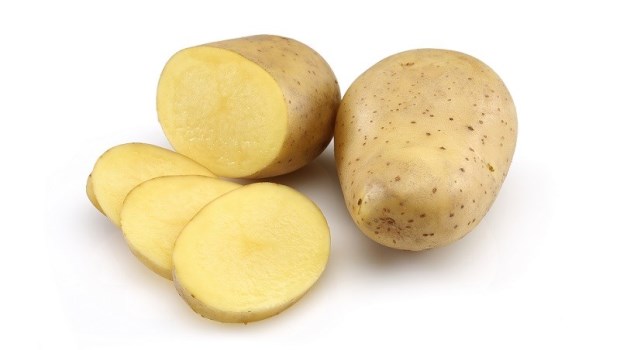 鮮奶吐司
厚、薄片均可
馬鈴薯兩顆
切丁
紅蘿蔔一顆
切丁
作法
1.   排骨肉先川燙好備用
 2.   熱的湯鍋放入少許奶油拌炒洋蔥末 
 3.   放入紅蘿蔔丁拌炒加水
 4.   將馬鈴薯丁與燙好的排骨肉放入熱鍋中，
      再加水（要能淹過所有食材）
 5.   先以中大火煮滾後，再以小火悶煮
 6.   食材都軟熟後，一邊加入濃湯塊，一邊攪拌，以免食材黏鍋
 7.   濃湯塊完全融化，湯也滾熟了，即可起鍋
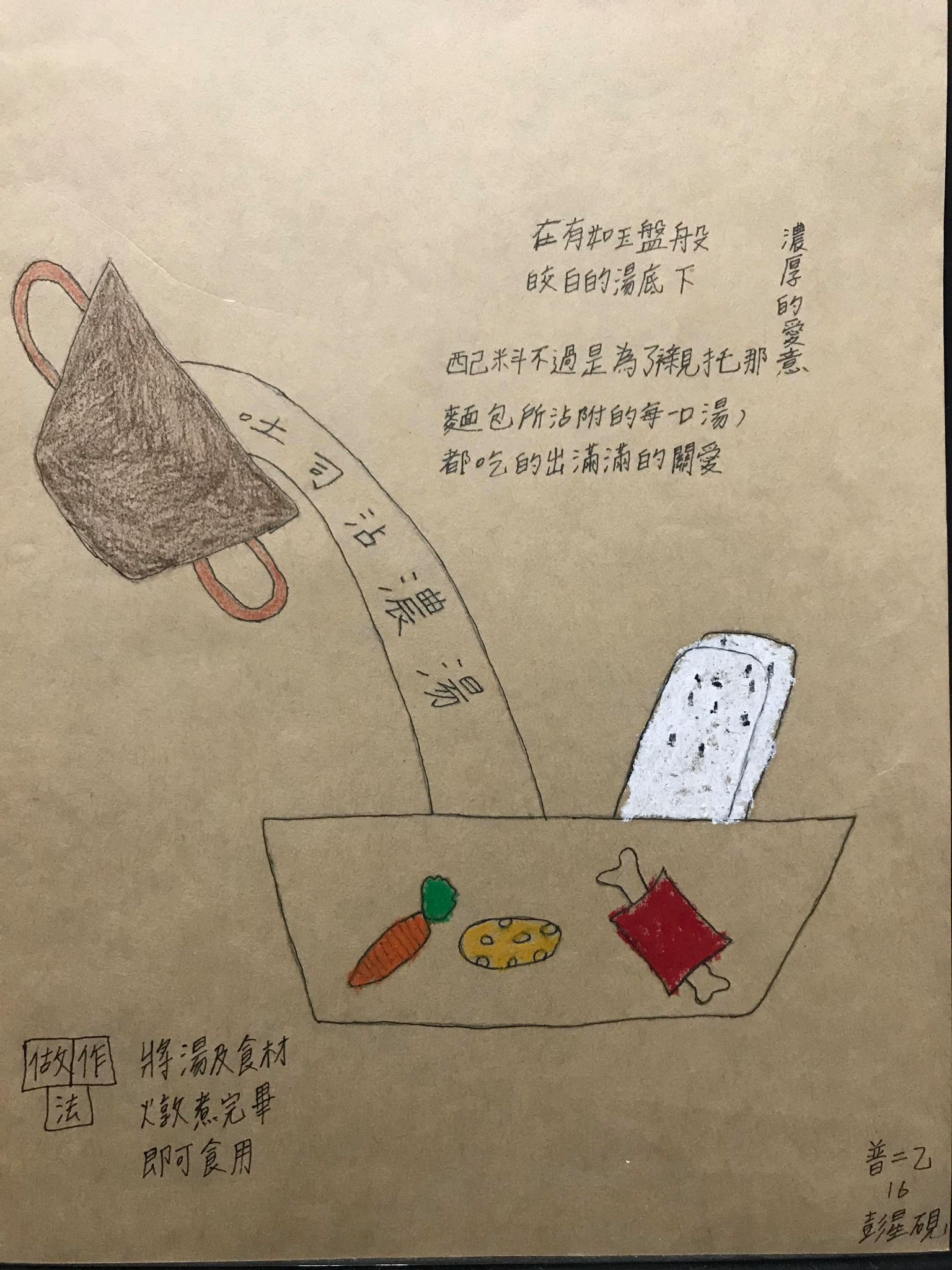 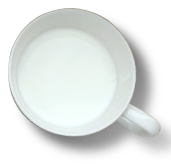 在有如玉盤般皎白的湯底下
配料不過是為了襯托那
濃厚的愛意

麵包所沾附的每一口湯
都吃得出滿滿的關愛
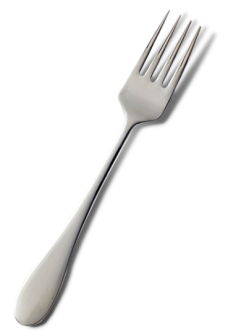 謝謝大家